Idt proposals in budget & RECENT TWEAKS IN GST
AYUSH GUPTA
ACA, ACMA, CS, B.COM, DISA(ICAI), DIRM (ICAI), CCFAFD(ICAI)
Idt changes in budget
Amendments made in Customs Act, 1962 from the perspective of ease of doing business and trade facilitation like revised guidelines for Advance Rulings, electronic ledger, customs automated system for clearances and dispute resolution
Rates of Basic Customs Duty increased for various goods such as radial tyres; buses, cars, truck and motorcycles in CKD condition; mobile phones; and smart watches
Rates of Basic Customs Duty decreased for few goods such as inputs or parts for manufacture of PCBA/ moulded plastics of charger/ adapter of cellular mobile phones
Education Cess and Secondary and Higher Education Cess replaced with Social Welfare Surcharge to be levied on aggregate of duties of Customs except IGST and GST Compensation cess in addition to other duties
Amendments made in the taxation structure of petrol and high speed diesel by introducing Road and Infrastructure Cess without any change in effective rate of duty
Recent tweaks in gst
Notification No. 1/2018 of Central Tax:
Effective Rate of Tax under Composition Scheme w.e.f. 01, Janauary, 2018






Notification No. 2/2018, of Central Tax:
Last date for filing of FORM GSTR-3B for December, 2017 extended to 22.01.2018
Recent tweaks in gst
SCHEDULE II, PARA 6, CLAUSE (b)
Composite supply
The following composite supplies shall be treated as a supply of services, namely:—
(a) works contract as defined in clause (119) of section 2; and
(b) supply, by way of or as part of any service or in any other manner whatsoever, of goods, being food or any other article for human consumption or any drink (other than alcoholic liquor for human consumption), where such supply or service is for cash, deferred payment or other valuable consideration.
Recent tweaks in gst
Notification No. 3/2018 Central Tax (Changes in CGST Rules)
Time limit for filing of ITC03 has been extended from 90 days to 180 days for taxpayers opting to pay tax under composition w.e.f. 1 October 2017 or later by filing of CMP 02.
Proviso from Rule 20 omitted i.e., cancellation of registration by voluntary registrants can be applied before expiry of 1 year from the date of registration.
Rule 24(4) amended which allows cancellation of registration for migrated taxpayers upto 31 March, 2018 instead of 31 December, 2017.
Rule 31A inserted for determining the value of supply in case of lottery, betting, gambling and horse racing. 
For State Run 100/112 of the face value of ticket
For State Authorized 100/128 of the face value of the ticket
For actionable claim in the form of chance to win in betting, gambling or horse racing in a race club shall be 100% of the face value of the bet or the amount paid into the totalisator
Recent tweaks in gst
Notification No. 3/2018 Central Tax (Changes in CGST Rules)			(Continued….)
For Rule 42 (Manner of determination of input tax credit in respect of inputs or input services and reversal thereof) and Rule 43 (Manner of determination of input tax credit in respect of capital goods and reversal thereof in certain cases), Explanation shall be substituted:
Explanation:-For the purposes of rule 42 and this rule, it is hereby clarified that the aggregate value of exempt supplies shall exclude:- 
the value of supply of services specified in the notification of the Government of India in the Ministry of Finance, Department of Revenue No. 42/2017-Integrated Tax (Rate), dated the 27th October, 2017;i.e. Supply of services having place of supply in Nepal or Bhutan, against payment in Indian Rupees 
the value of services by way of accepting deposits, extending loans or advances in so far as the consideration is represented by way of interest or discount, except in case of a banking company or a financial institution including a non-banking financial company, engaged in supplying services by way of accepting deposits, extending loans or advances; and 
the value of supply of services by way of transportation of goods by a vessel from the customs station of clearance in India to a place outside India.
Recent tweaks in gst
Notification No. 3/2018 Central Tax (Changes in CGST Rules)			(Continued….)
Rule 54(1A) will be inserted
(a) A registered person, having the same PAN and State code as an Input Service Distributor, may issue an invoice or, as the case may be, a credit or debit note to transfer the credit of common input services to the Input Service Distributor, which shall contain the following details:-
(i) name, address and Goods and Services Tax Identification Number of the registered person having the same PAN and same State code as the Input Service Distributor;
(ii) a consecutive serial number not exceeding sixteen characters, in one or multiple series, containing alphabets or numerals or special characters -hyphen or dash and slash symbolised as “-” and “/” respectively, and any combination thereof, unique for a financial year;
(iii) date of its issue;
(iv) Goods and Services Tax Identification Number of supplier of common service and original invoice number whose credit is sought to be transferred to the Input Service Distributor;
(v) name, address and Goods and Services Tax Identification Number of the Input Service Distributor;
(vi) taxable value, rate and amount of the credit to be transferred; and
(vii) signature or digital signature of the registered person or his authorised representative.
(b) The taxable value in the invoice issued under clause (a) shall be the same as the value of the common services.
Recent tweaks in gst
Notification No. 3/2018 Central Tax (Changes in CGST Rules)		(Continued….)
Rule 55A inserted
Tax Invoice or bill of supply to accompany transport of goods.- The person-in-charge of the conveyance shall carry a copy of the tax invoice or the bill of supply issued in accordance with the provisions of rules 46, 46A or 49 in a case where such person is not required to carry an e-way bill under these rules.

Rule 138 has been substituted:
Information to be furnished prior to commencement of movement of goods and generation of e-way bill
Current portal www.ewaybill.nic.in
To be shifted to www.ewaybillgst.gov.in
Recent tweaks in gst
Notification No. 3/2018 Central Tax (Changes in CGST Rules)		(Continued….)
Rule 55A inserted
Tax Invoice or bill of supply to accompany transport of goods.- The person-in-charge of the conveyance shall carry a copy of the tax invoice or the bill of supply issued in accordance with the provisions of rules 46, 46A or 49 in a case where such person is not required to carry an e-way bill under these rules.

Rule 138 has been substituted:
Information to be furnished prior to commencement of movement of goods and generation of e-way bill
Current portal www.ewaybill.nic.in
To be shifted to www.ewaybillgst.gov.in
Rule 138:	eway bill
(1) Every registered person who causes movement of goods of consignment value exceeding fifty thousand rupees—
(i) in relation to a supply; or
(ii) for reasons other than supply; or
(iii) due to inward supply from an unregistered person,
shall, before commencement of such movement, furnish information relating to the said goods as specified in Part A of FORM GST EWB-01, electronically, on the common portal along with such other information as may be required at the common portal and a unique number will be generated on the said portal:
Provided that where goods are sent by a principal located in one State to a job worker located in any other State, the e-way bill shall be generated by the principal irrespective of the value of the consignment:
Provided further that where handicraft goods are transported from one State to another by a person who has been exempted from the requirement of obtaining registration under clauses (i) and (ii) of section 24, the e-way bill shall be generated by the said person irrespective of the value of the consignment.
Rule 138:	eway bill
Explanation 1. – For the purposes of this rule, the expression “handicraft goods” has the meaning as assigned to it in the Government of India, Ministry of Finance, notification No.32/2017-Central Tax dated the 15th September, 2017 published in the Gazette of India, Extraordinary, Part II, Section 3, Sub-section (i), vide number G.S.R 1158 (E) dated the 15th September, 2017 as amended from time to time.


Explanation 2.- For the purposes of this rule, the consignment value of goods shall be the value, determined in accordance with the provisions of section 15, declared in an invoice, a bill of supply or a delivery challan, as the case may be, issued in respect of the said consignment and also includes the central tax, State or Union territory tax, integrated tax and cess charged, if any, in the document.
Rule 138:	eway bill
(2) Where the goods are transported by the registered person as a consignor or the recipient of supply as the consignee, whether in his own conveyance or a hired one or by railways or by air or by vessel, the said person or the recipient may generate the e-way bill in FORM GST EWB-01 electronically on the common portal after furnishing information in Part B of FORM GST EWB-01:
Provided that where the goods are transported by railways or by air or vessel, the e-way bill shall be generated by the registered person, being the supplier or the recipient, who shall furnish, on the common portal, the-
(a) information in Part B of FORM GST EWB-01; and
(b) the serial number and date of the Railway Receipt or the Air Consignment Note or Bill of Lading, as the case may be.
Rule 138:	eway bill
(3) Where the e-way bill is not generated under sub-rule (2) and the goods are handed over to a transporter for transportation by road, the registered person shall furnish the information relating to the transporter on the common portal and the e-way bill shall be generated by the transporter on the said portal on the basis of the information furnished by the registered person in Part A of FORM GST EWB-01:
Provided that the registered person or, the transporter, as the case may be may, at his option, generate and carry the e-way bill even if the value of the consignment is less than fifty thousand rupees:
Provided further that where the movement is caused by an unregistered person either in his own conveyance or a hired one or through a transporter, he or the transporter may, at their option, generate the e-way bill in FORM GST EWB-01 on the common portal in the manner specified in this rule:
Provided also that where the goods are transported for a distance of less than ten kilometers within the State or Union territory from the place of business of the consignor to the place of business of the transporter for further transportation, the supplier or the recipient, or as the case maybe, the transporter may not furnish the details of conveyance in Part B of FORM GST EWB-01.
Rule 138:	eway bill
Explanation 1.– For the purposes of this sub-rule, where the goods are supplied by an unregistered supplier to a recipient who is registered, the movement shall be said to be caused by such recipient if the recipient is known at the time of commencement of the movement of goods.


Explanation 2.- The e-way bill shall not be valid for movement of goods by road unless the information in Part-B of FORM GST EWB-01 has been furnished except in the case of movements covered under the third proviso to sub-rule (3) and the proviso to sub-rule (5).
Rule 138:	eway bill
(4) Upon generation of the e-way bill on the common portal, a unique e-way bill number (EBN) shall be made available to the supplier, the recipient and the transporter on the common portal.
(5) Where the goods are transferred from one conveyance to another, the consigner or the recipient, who has provided information in Part- A of the FORM GST EWB-01, or the transporter shall, before such transfer and further movement of goods, update the details of conveyance in the e-way bill on the common portal in FORM GST EWB-01:
Provided that where the goods are transported for a distance of less than ten kilometers within the State or Union territory from the place of business of the transporter finally to the place of business of the consignee, the details of conveyance may not be updated in the e-way bill.
Rule 138:	eway bill
(5A) The consignor or the recipient, who has furnished the information in Part-A of FORM GST EWB-01, or the transporter, may assign the e-way bill number to another registered or enrolled transporter for updating the information in Part-B of FORM GST EWB-01 for further movement of consignment:
Provided that once the details of the conveyance have been updated by the transporter in Part B of FORM GST EWB-01, the consignor or recipient, as the case maybe, who has furnished the information in Part-A of FORM GST EWB-01 shall not be allowed to assign the e-way bill number to another transporter.
(6) After e-way bill has been generated in accordance with the provisions of sub-rule (1), where multiple consignments are intended to be transported in one conveyance, the transporter may indicate the serial number of e-way bills generated in respect of each such consignment electronically on the common portal and a consolidated e-way bill in FORM GST EWB-02 maybe generated by him on the said common portal prior to the movement of goods.
Rule 138:	eway bill
(7) Where the consignor or the consignee has not generated FORM GST EWB-01 in accordance with the provisions of sub-rule (1) and the value of goods carried in the conveyance is more than fifty thousand rupees, the transporter shall generate FORM GST EWB-01 on the basis of invoice or bill of supply or delivery challan, as the case maybe, and may also generate a consolidated e-way bill in FORM GST EWB-02 on the common portal prior to the movement of goods:
Provided that where the goods to be transported are supplied through an e-commerce operator, the information in Part A of FORM GST EWB-01 may be furnished by such e-commerce operator.
(8) The information furnished in Part A of FORM GST EWB-01 shall be made available to the registered supplier on the common portal who may utilize the same for furnishing details in FORM GSTR-1:
Provided that when the information has been furnished by an unregistered supplier or an unregistered recipient in FORM GST EWB-01, he shall be informed electronically, if the mobile number or the e-mail is available.
Rule 138:	eway bill
(9) Where an e-way bill has been generated under this rule, but goods are either not transported or are not transported as per the details furnished in the e-way bill, the e-way bill may be cancelled electronically on the common portal within 24 hours of generation of the e-way bill:
Provided that an e-way bill cannot be cancelled if it has been verified in transit in accordance with the provisions of rule 138B:
Provided further the unique number generated under sub-rule (1) shall be valid for 72 hours for updation of Part B of FORM GST EWB-01.
(10) An e-way bill or a consolidated e-way bill generated under this rule shall be valid for the period as mentioned in column (3) of the Table below from the relevant date, for the distance, within the country, the goods have to be transported, as mentioned in column (2) of the said Table:-
Sl. No.	 	Distance 						Validity period 		
1. 		Upto 100 km. 						One day 	
2. 		For every 100 km. or part thereof thereafter 		One additional day:
Rule 138:	eway bill
Provided that the Commissioner may, by notification, extend the validity period of e-way bill for certain categories of goods as may be specified therein:
Provided further that where, under circumstances of an exceptional nature, the goods cannot be transported within the validity period of the e-way bill, the transporter may generate another e-way bill after updating the details in Part B of FORM GST EWB-01.
Explanation.—For the purposes of this rule, the “relevant date” shall mean the date on which the e-way bill has been generated and the period of validity shall be counted from the time at which the e-way bill has been generated and each day shall be counted as twenty-four hours.
(11) The details of e-way bill generated under sub-rule (1) shall be made available to the-
(a) supplier, if registered, where the information in Part A of FORM GST EWB-01 has been furnished by the recipient or the transporter; or
(b) recipient, if registered, where the information in Part A of FORM GST EWB-01 has been furnished by the supplier or the transporter,
on the common portal, and the supplier or the recipient, as the case maybe, shall communicate his acceptance or rejection of the consignment covered by the e-way bill.
(12) Where the person to whom the information specified in sub-rule (11) has been made available does not communicate his acceptance or rejection within seventy two hours of the details being made available to him on the common portal, it shall be deemed that he has accepted the said details.
(13) The e-way bill generated under this rule or under rule 138 of the Goods and Services Tax Rules of any State shall be valid in every State and Union territory.
Rule 138:	eway bill
(14) Notwithstanding anything contained in this rule, no e-way bill is required to be generated—
(a) where the goods being transported are specified in Annexure;
(b) where the goods are being transported by a non-motorised conveyance;
(c) where the goods are being transported from the port, airport, air cargo complex and land customs station to an inland container depot or a container freight station for clearance by Customs;
(d) in respect of movement of goods within such areas as are notified under clause (d) of sub-rule (14) of rule 138 of the Goods and Services Tax Rules of the concerned State;
(e) where the goods, other than de-oiled cake, being transported are specified in the Schedule appended to notification No. 2/2017- Central tax (Rate) dated the 28th June, 2017 published in the Gazette of India, Extraordinary, Part II, Section 3, Sub-section (i), vide number G.S.R 674 (E) dated the 28th June, 2017 as amended from time to time;
(f) where the goods being transported are alcoholic liquor for human consumption, petroleum crude, high speed diesel, motor spirit (commonly known as petrol), natural gas or aviation turbine fuel; and
(g) where the goods being transported are treated as no supply under Schedule III of the Act.
Rule 138:	eway bill
Rfd -01A amended
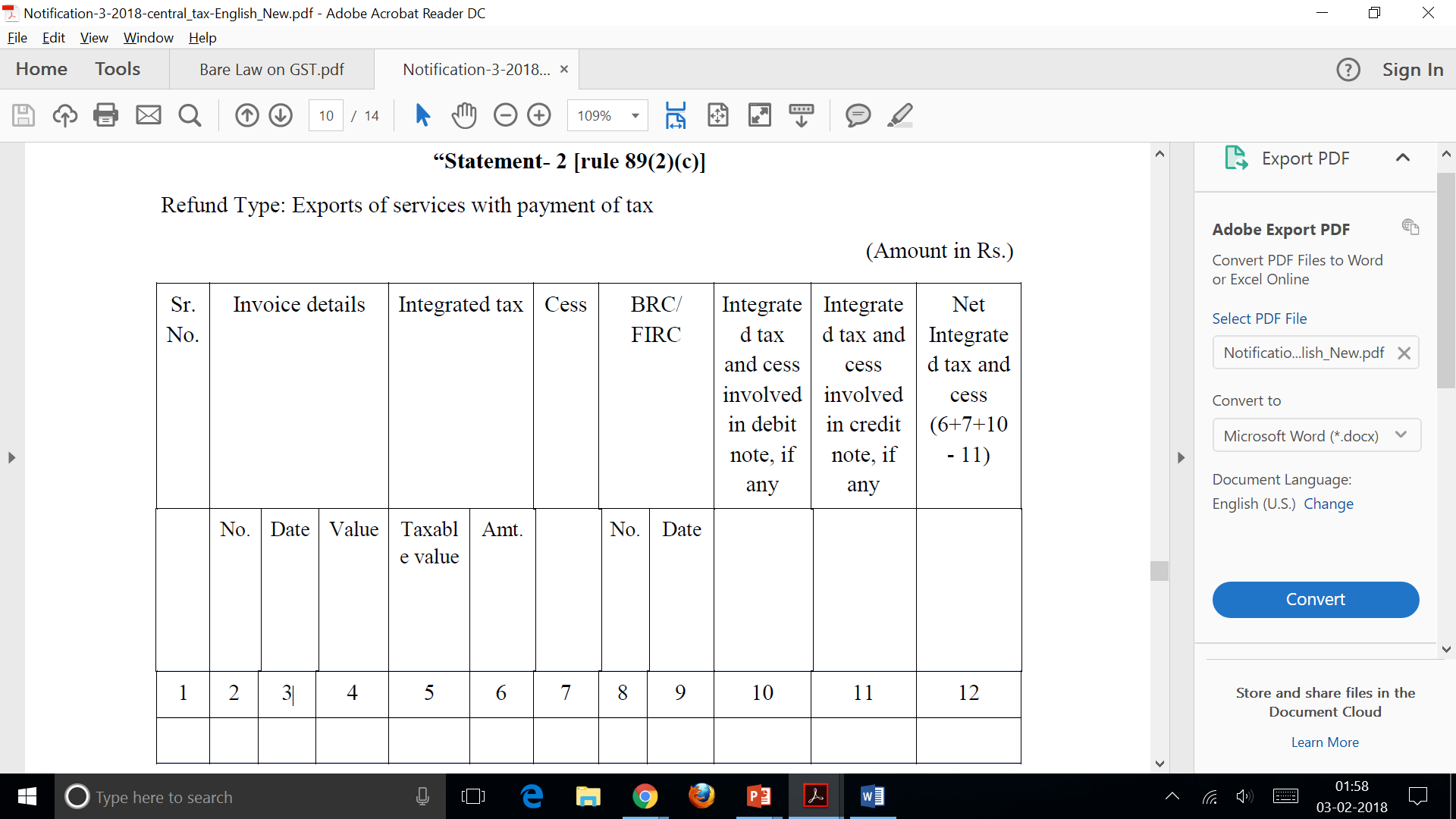 Rfd -01A amended
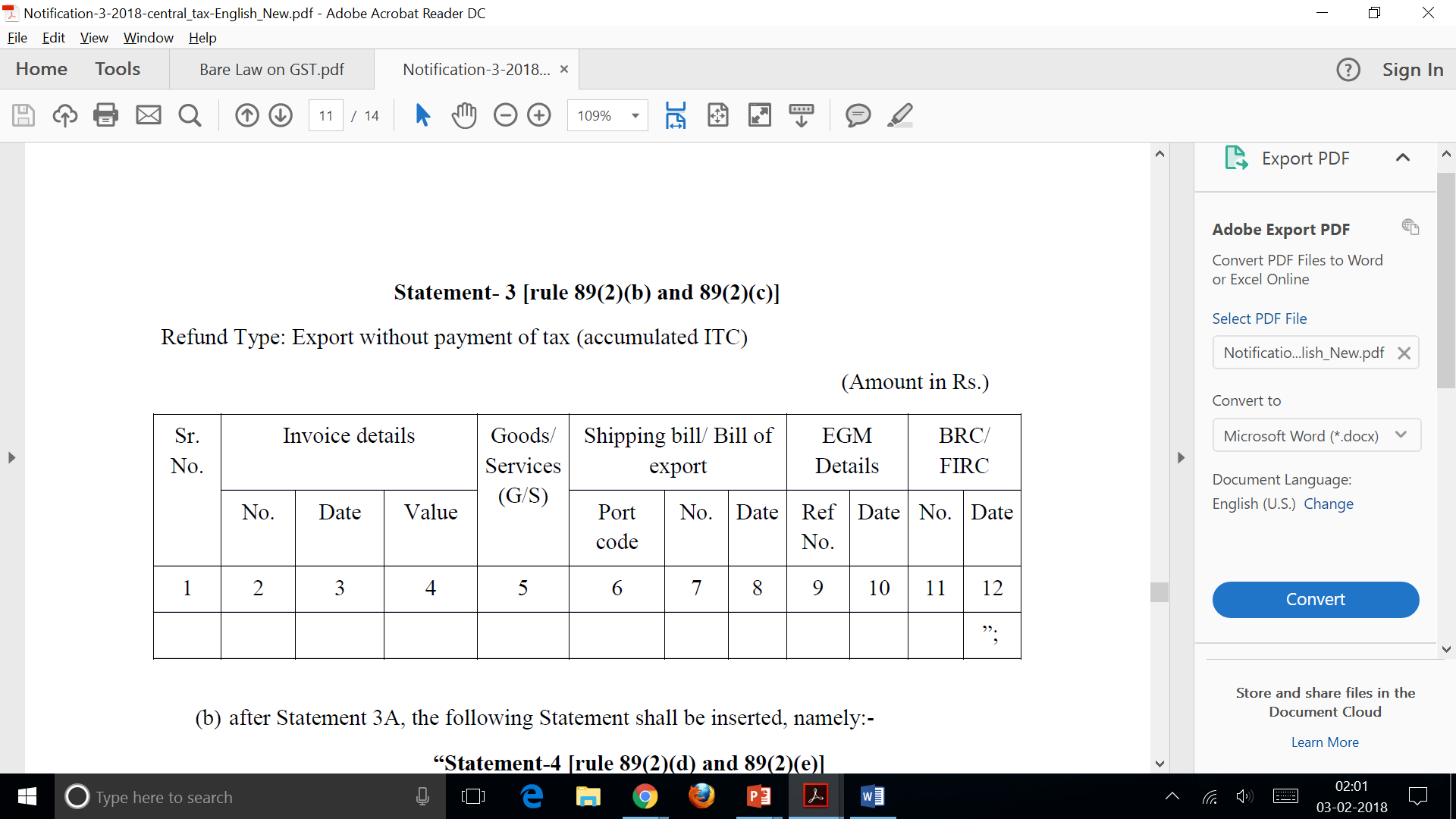 Rfd -01A amended
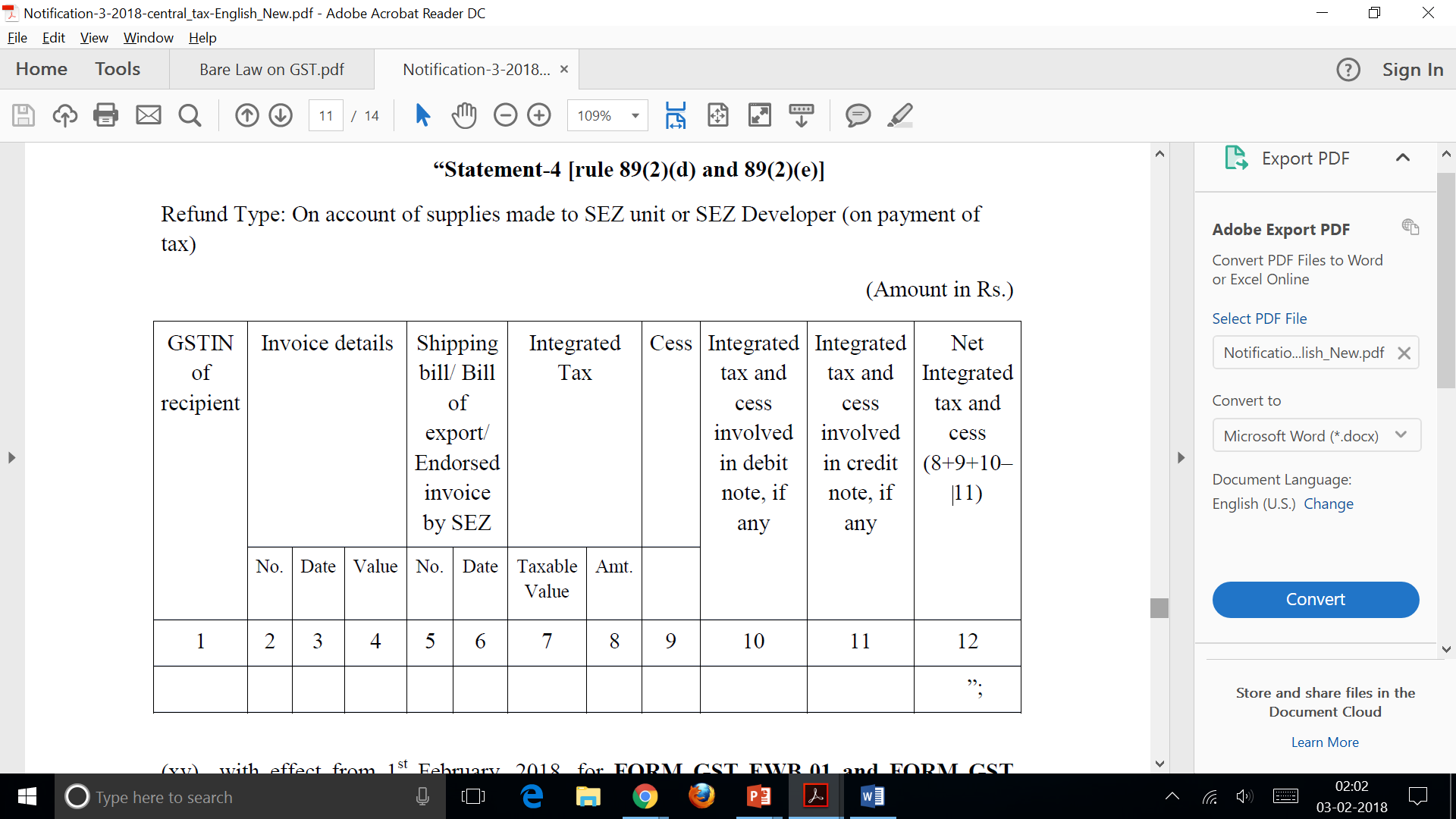 Recent tweaks in gst
Notification No. 4/2018, 5/2018, 6/2018, 7/2018 & 8/2018 of Central Tax:
Late fee reduction forGSTR-1, GSTR-5, GSTR-5A  and GSTR-6 the late fees is reduced to Rs. 50 per day
In case of Nil return filed for GSTR-1, GSTR-5, GSTR-5A late fee is reduced to Rs. 20 per day
Backgroundforcentral tax rate notifications
Change in rate of tax in respect of supply of goods or services – Sec 14
Note:	1)	Date of Receipt of Payment shall be the earlier of date on which payment entered in books  				or date on which payment is credited in bank account.
		2)	Date of Receipt of payment will be date of  credit in bank if it gets credited after four 						working days from the date of change in rate of tax.
Recent tweaks in gst
Notification No. 1/2018 & 2/2018 of Central Tax (Rate)
GST newly applicable on following:
GST Rate at 5%  on small housekeeping service providers, notified under section 9 (5) of GST Act, who provide housekeeping service through ECO,  without availing ITC
GST Rate at 28% on actionable claim in the form of chance to win in betting and gambling including horse racing
Rate reduced from 28% to 18%
Services by way of admission to theme parks, water parks, joy rides, merry-go-rounds, go-karting and ballet
Rate reduced from 18% to 12%
1. Transportation of petroleum crude and petroleum products with ITC Credit.
2. Metro and monorail projects (construction, erection, commissioning or installation of original works)
3. Works Contract Services by Sub-contractor to the Main contractor under the following scenario:
Where the main contractor provides WCS to Central Government, State Government, Union territory, a local authority, a Governmental Authority or a Government Entity at the rate of 12%
Note: Similarly, GST Rate for Sub-contract services to the main contractor shall attract 5% where the Main contractor is providing services to Central Government, State Government, Union territory, a local authority, a Governmental Authority or a Government Entity at the rate of 5%
4. Common Effluent Treatment Plants services for treatment of effluents
5. Mining or exploration services of petroleum crude and natural gas and for drilling services in respect of the said goods.
Recent tweaks in gst
Rate reduced from 18% to 5%
Tailoring Services
Transportation of petroleum crude and petroleum products without ITC Credit.
 Job-work services for manufacture of leather goods(Chapter 42) and footwear (Chapter 64)
Changes in Exemption limits in the following cases:
The exemption limit of Rs 5,000 per month per member in respect of services provided by Resident Welfare Association (unincorporated or nonprofit entity) to its members against their individual contribution is enhanced to Rs 7500/-.
The exemption limit of the amount of cover of Rs. 50,000 enhanced to Rs. 2 lakhs in respect of services of life insurance business provided under life microinsurance product approved by IRDAI
The exemption limit of Rs.250 for services with respect to all the theatrical performances like Music, Dance, Drama, Orchestra, Folk or Classical Arts and all other such activities  in any Indian language in theatre increased 500 per person
Others Recommendations to Note:
To allow ITC of input services in the same line of business at the GST rate of 5% in case of tour operator service
To extend the period of Viability Gap Funding (VGF) with respect to the construction of RCS Airports from 1 to 3 years from the date of commencement of RCS Udan Airport.
Proposal to not to include the Value of deposits, loans or advances on which interest or discount is earned in the Value of exempt supply under sub-section (2) of section 17 (Not applicable to Banking company, Financial Institutions, NBFC extending deposits, loans or advances)
Recent tweaks in gst
Following Services are exempted :
Providing information under RTI Act, 2005 from GST.
Legal services provided to Government, Local Authority, Governmental Authority and Government Entity.
Transportation of goods from India to a place outside India by air or sea until  30th September 2018:
Life Insurance to personnel of Coast Guard (under the Group Insurance Scheme of the Central Government) by the Naval Insurance Group Fund, retrospectively w.e.f. 1.7.2017
Dollar-denominated services provided by financial intermediaries located in IFSC SEZ, which have been deemed to be outside India under the various regulations by RBI, IRDAI, SEBI or any financial regulatory authority, to a person outside India
Pure services provided to Government entity by a Panchayat/ Municipality. Composite supply involving predominantly supply of services (i.e. up to 25% of the supply of goods) is also exempted.
Lease of land:
By government or local authority to governmental authority or government entity
Recent tweaks in gst
Supply as a part of specified composite supply of construction of flats, etc
Admission to, or conduct of examination provided to all educational institutions including any service of conducting entrance examinations  on collection of entrance fees
Reinsurance services in respect of following insurance schemes :
General insurance business provided under schemes such as  Pradhan Mantri Suraksha Bima Yojna and others listed in Notification 12/2017-CGST Rate
Life insurance business provided under schemes such as Pradhan Mantri Jan Dhan Yojana and others listed in Notification 12/2017-CGST Rate
Services by way of fumigation in a warehouse of agricultural produce
Services of admission to planetarium where consideration charged is below Rs.500
Subscription of online educational journals/periodicals by educational institutions who provide degree recognized by any law
Renting of transport vehicles to a person providing services of transportation to an educational institution (students, faculty, and staff) providing education upto higher secondary or equivalent.
Services provided by and to Fédération Internationale de Football Association (FIFA) and its subsidiaries directly or indirectly related to any of the events under FIFA U-20 World Cup in case the said event is hosted by India.
Recent tweaks in gst
Notification No. 3/2018 of Central Tax (Rate)
It inserts entry in notification No. 13/2017 of Central Tax (Rate) (Compulsory RCM):-

“Services supplied by the Central Government, State Government, Union territory or local authority by way of renting of immovable property to a person registered under the Central Goods and Services Tax Act, 2017 (12 of 2017).”

“insurance agent” shall have the same meaning as assigned to it in clause (10) of section 2 of the Insurance Act, 1938 (4 of 1938)
Recent tweaks in gst
Notification No. 3/2018 of Central Tax (Rate)
It inserts entry in notification No. 13/2017 of Central Tax (Rate) (Compulsory RCM):-

“Services supplied by the Central Government, State Government, Union territory or local authority by way of renting of immovable property to a person registered under the Central Goods and Services Tax Act, 2017 (12 of 2017).”

“insurance agent” shall have the same meaning as assigned to it in clause (10) of section 2 of the Insurance Act, 1938 (4 of 1938)
Recent tweaks in gst
Notification No. 4/2018 of Central Tax (Rate)
The government has notified the following classes of registered persons, namely :-
registered persons who supply development rights to a developer, builder, construction company or any other registered person against consideration, wholly or partly, in the form of construction service of complex, building or civil structure; and 
registered persons who supply construction service of complex, building or civil structure to supplier of development rights against consideration, wholly or partly, in the form of transfer of development rights,
as the registered persons in whose case the liability to pay central tax on supply of the said services, on the consideration received in the form of construction service referred to in clause (a) above and in the form of development rights referred to in clause (b) above, shall arise at the time when the said developer, builder, construction company or any other registered person, as the case may be, transfers possession or the right in the constructed complex, building or civil structure, to the person supplying the development rights by entering into a conveyance deed or similar instrument (for example allotment letter).
Recent tweaks in gst
Notification No. 6/2018, 7/2018 & 8/2018 of Central Tax (Rate)
Nil Rated Goods:
Vibhuti
Parts and accessories for the manufacture of hearing aids.
De-oiled rice bran
Rates reduced from 28% to 18%
Old and used motor vehicles [medium and large cars and SUVs] with a condition that No ITC is availed
Public transport Buses that run on Biofuel
Rates reduced from 28% to 12%
For Old and used motor vehicles [other than medium and large cars and SUVs] with a condition that No ITC is availed
Recent tweaks in gst
Notification No. 6/2018, 7/2018 & 8/2018 of Central Tax (Rate)
Rates reduced from 18% to 12%
Sugar boiled Confectionery
Drinking water packed in 20 litres bottles
Biodiesel
Drip irrigation system including laterals, sprinklers
Mechanical Sprayer
Certain listed Bio-pesticides (12 in nos)
Fertilizer grade Phosphoric acid
Bamboo wood building joinery
Rate reduced from 18% to 5%
LPG supplied to  Household Domestic Consumers
Raw materials and Consumables needed for Launch vehicles, Satellites and Payloads (Both CGST and IGST Rates)
Tamarind Kernel Powder
Mehendi paste in cones
Recent tweaks in gst
Notification No. 6/2018, 7/2018 & 8/2018 of Central Tax (Rate)
Rates reduced from 12% to 5%
Articles of straw, of esparto or of other plaiting materials
Velvet fabric [with a condition that no refund is claimed on ITC]
Rates reduced from 3% to 0.25%
Diamonds and precious stones
GST Rate increased from 12% to 18%
Cigarette filter rods
Rate increased from 0% to 5%
Rice bran (other than de-oiled rice bran)
Compensation cess is reduced to 0% for following motor vehicles :
Old and used motor vehicles [medium and large cars and SUVs]with a condition that No ITC is availed
Old and used motor vehicles [other than medium and large cars and SUVs] with a condition that No ITC is availed
Vehicle that is cleared as an ambulance (having all accessories necessary in ambulance)
10-13 seater Buses and ambulances subject to specified conditions
THANK YOU!!
AYUSH GUPTA
ACA, ACMA, CS, B.COM, DISA(ICAI), DIRM (ICAI), CCFAFD(ICAI)
Contact: +91-7742274087,
E-mail: Gupta.ayush1993@gmail.com